Rational Numbers
Objective:
      To write fractions as decimals and vice versa.
Standard:
              NS1
REAL NUMBERS
Rational Numbers
Irrational Numbers
Integers
…,-3, -2, -1, 0, 1, 2, 3,…
Whole
0, 1, 2, 3,…26,…163…
Natural
1, 2, 3,…57,457,…
And all other 
Non-Terminating, 
non -Repeating decimals
Fractions, Decimals, and Percents
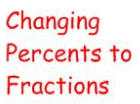 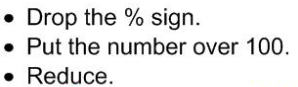 8%
120%
Changing
Fractions to 
Decimals
Perform Long Division, Bottom out – Top in.
1
3
6
6
19.00
18
0
1
6
4
0
36
4
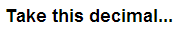 Changing
Decimals to
Fractions
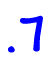 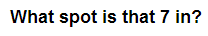 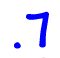 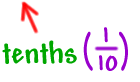 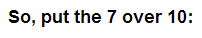 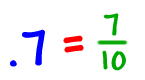 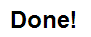 Changing
Decimals to
Fractions
Continued…
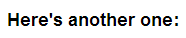 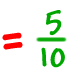 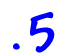 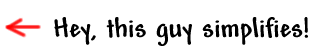 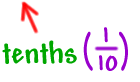 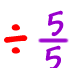 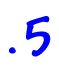 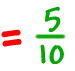 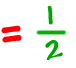 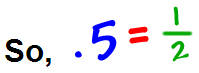 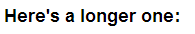 Changing
Decimals to
Fractions
Continued…
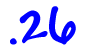 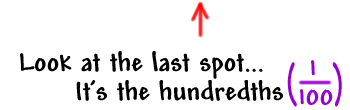 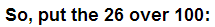 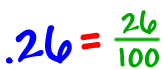 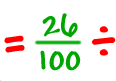 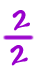 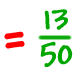 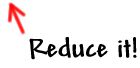 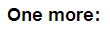 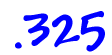 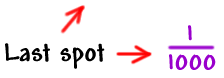 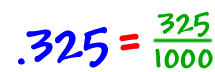 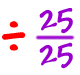 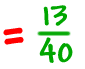 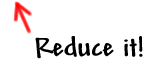 Homework:   TEXT BOOK

Page 222:  #20 – 38 Even, 57